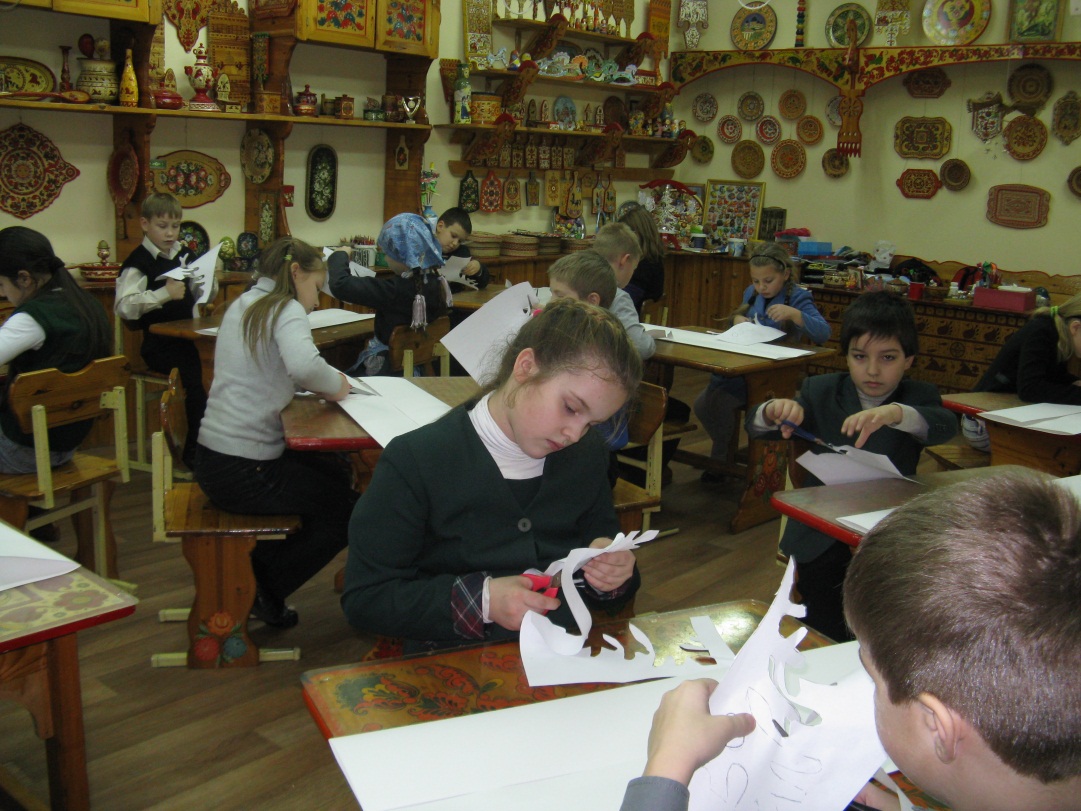 1 этап
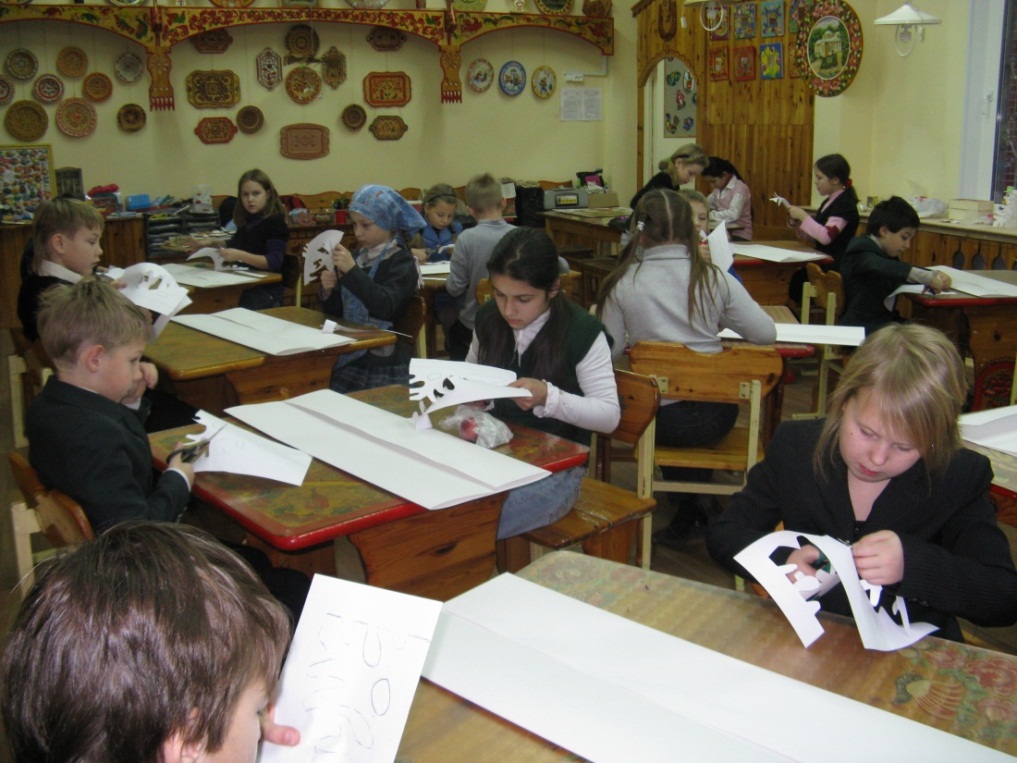 Вырезание новогодней
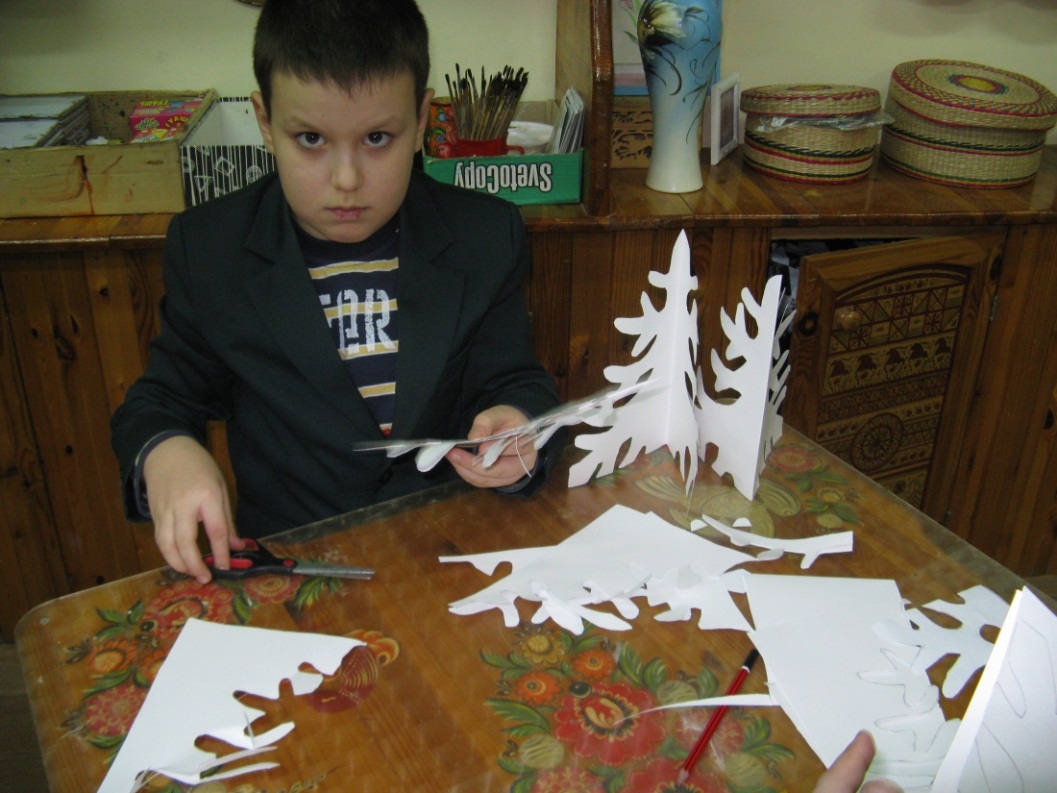 елочки
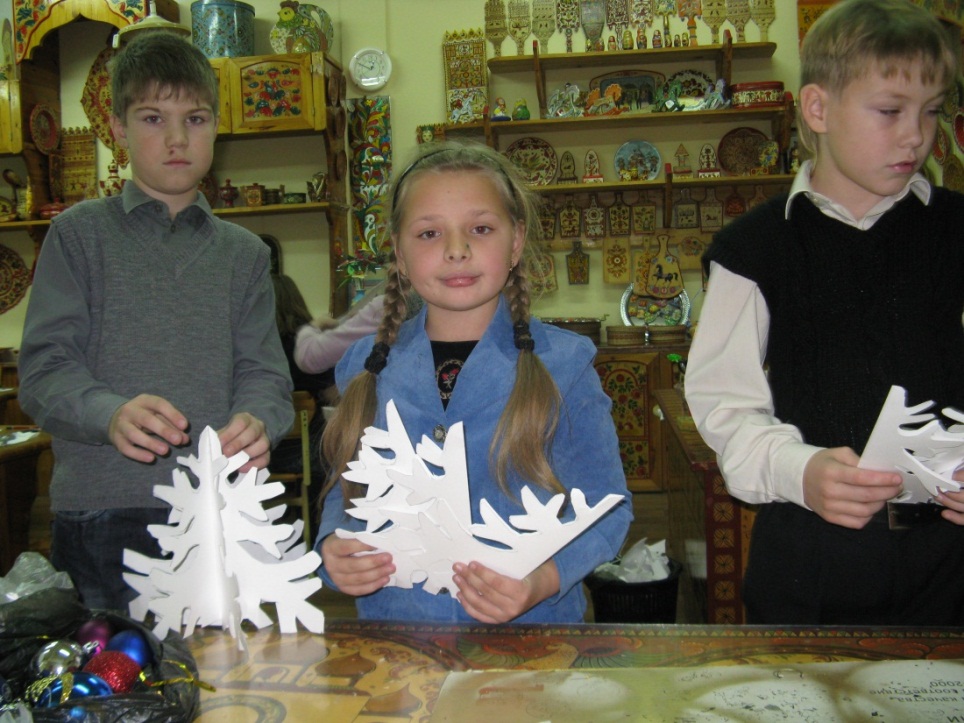 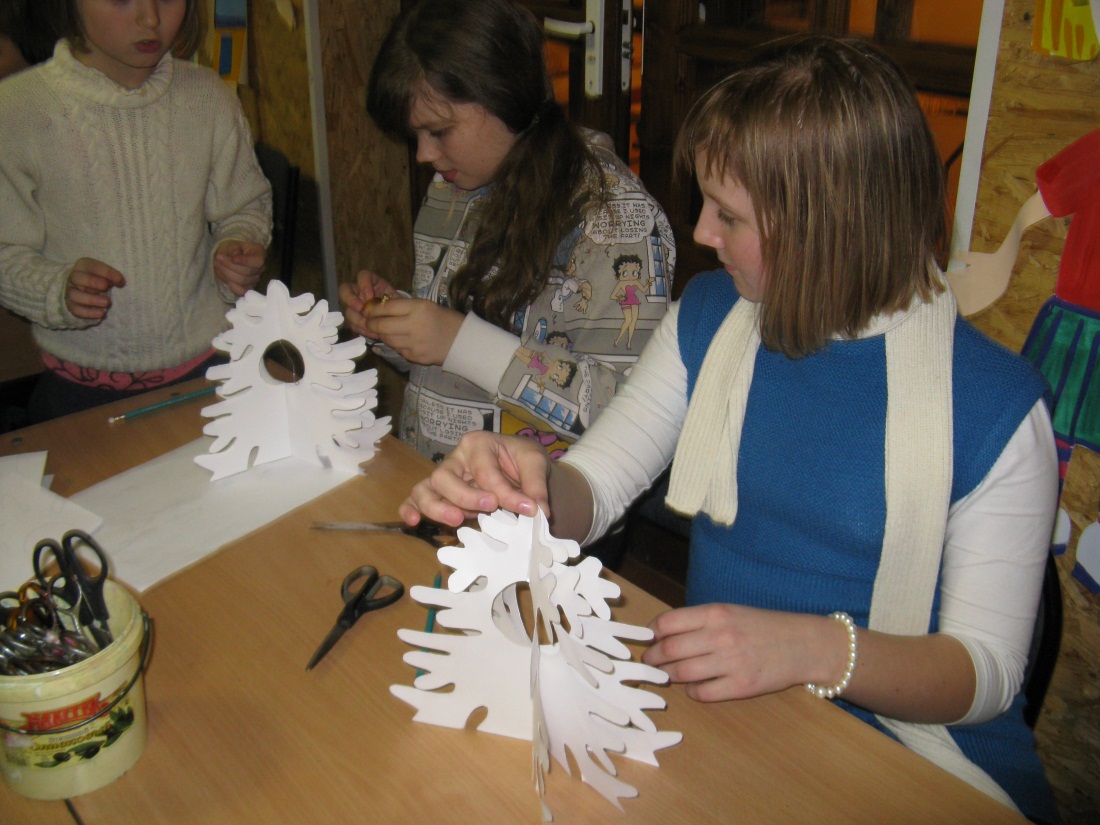 2этап
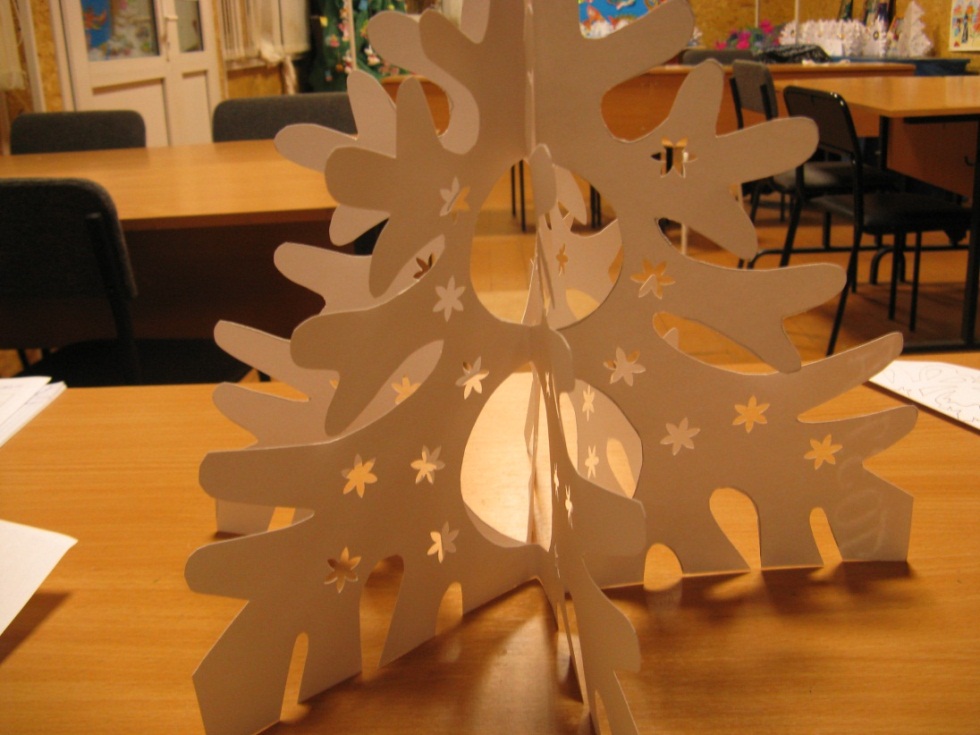 Вырезание  отверстий  для  шаров, работа с декоративным дыроколом
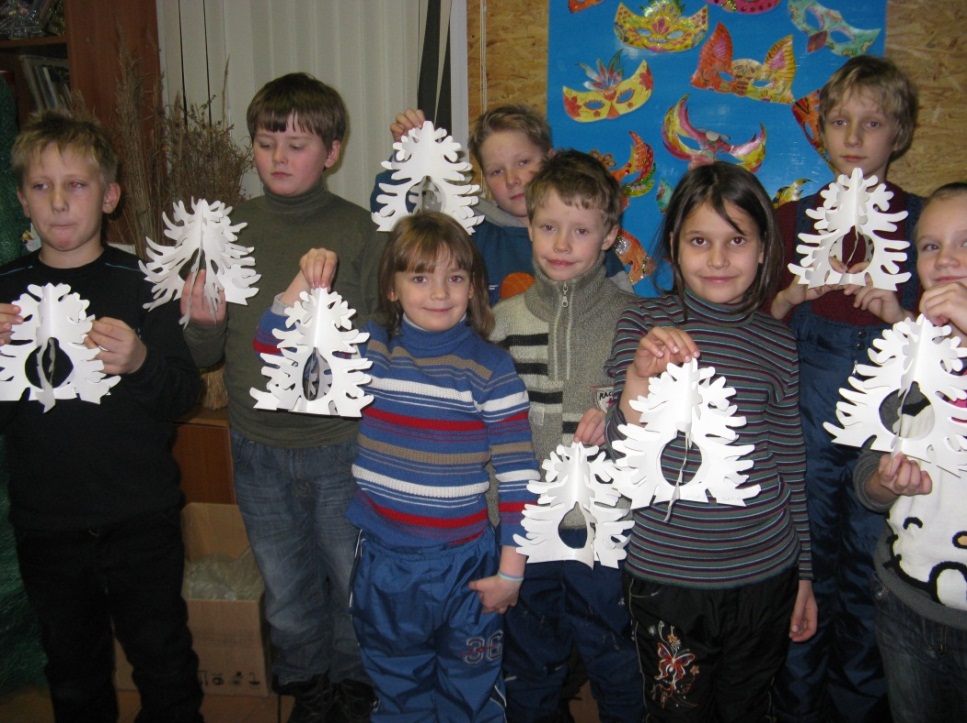 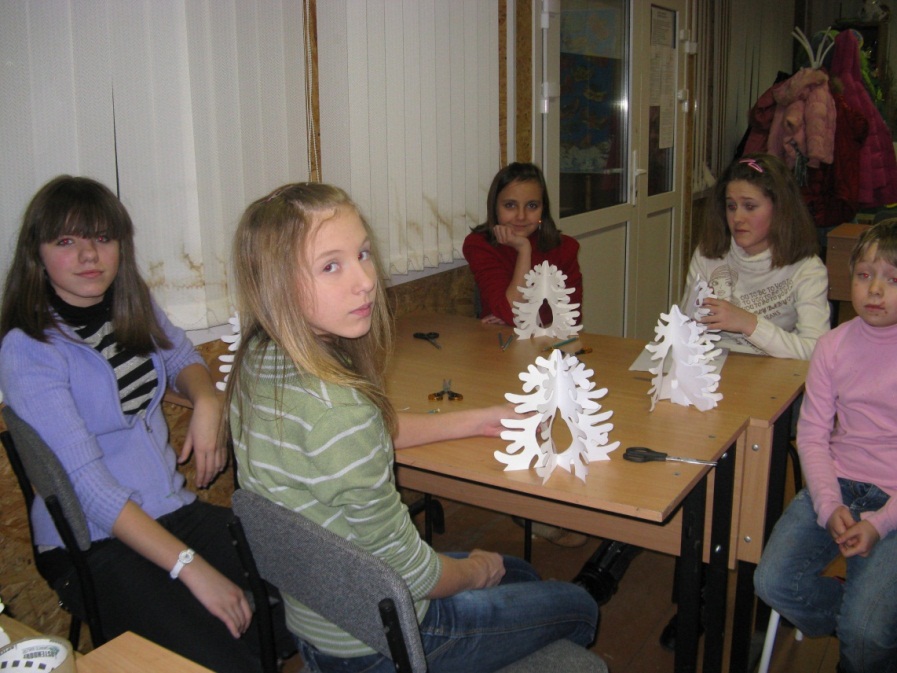 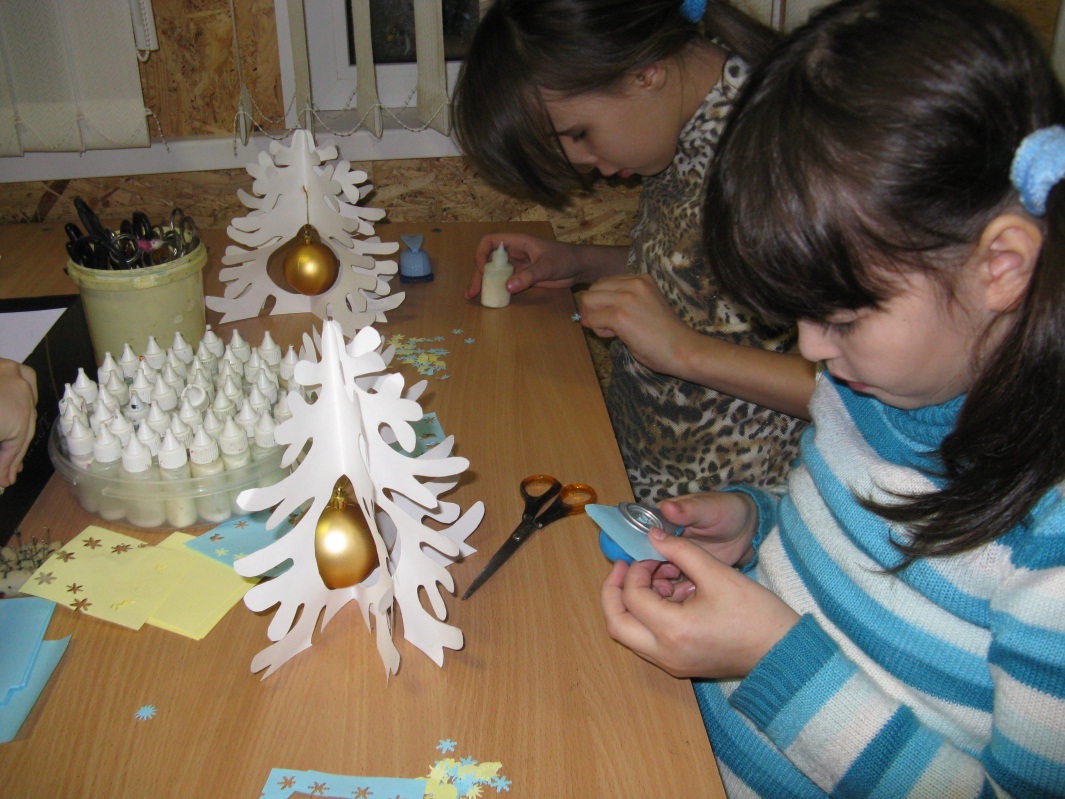 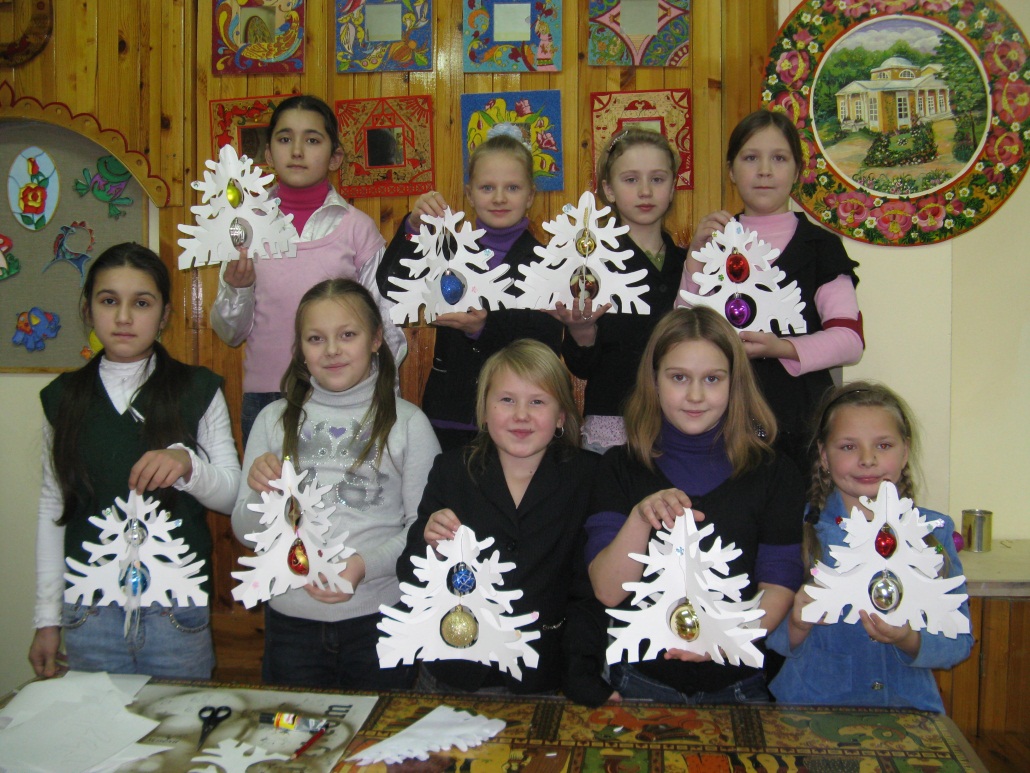 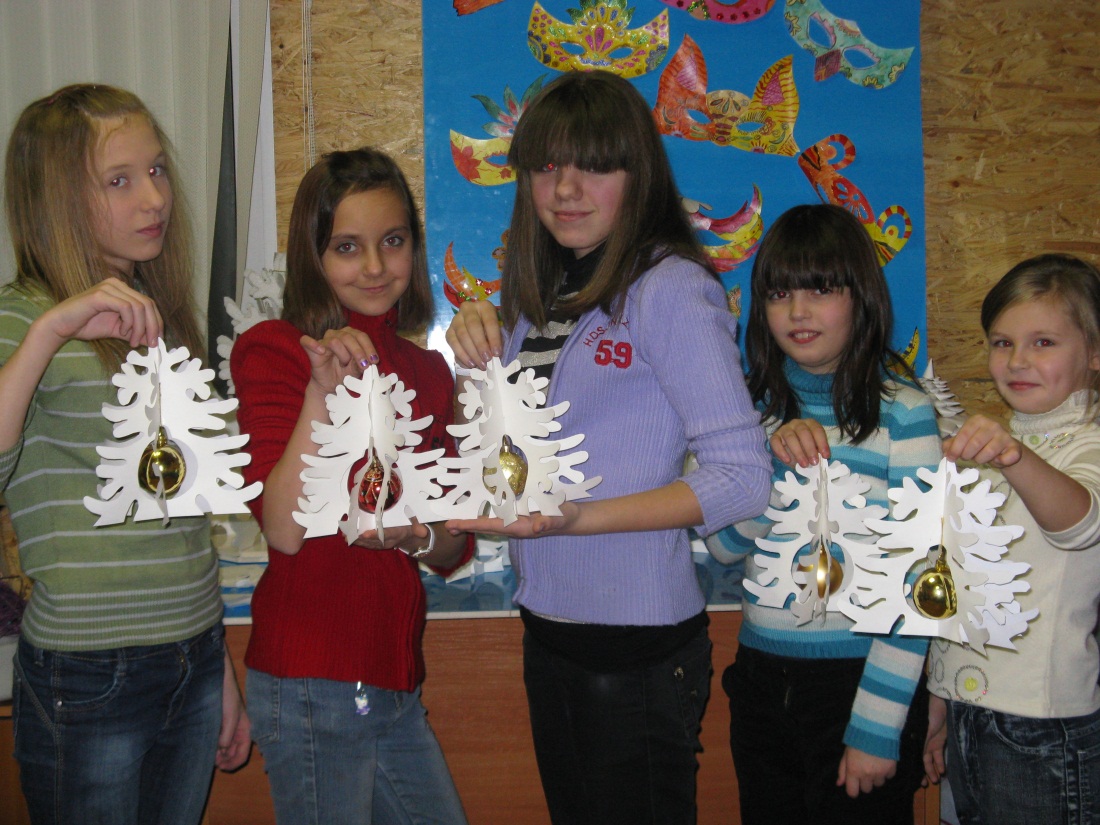 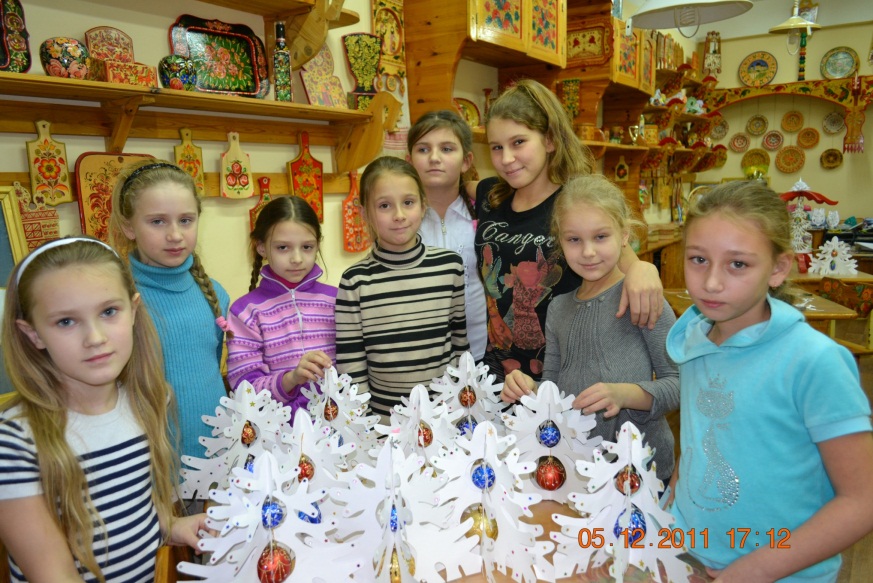 Наши подарки для друзей готовы